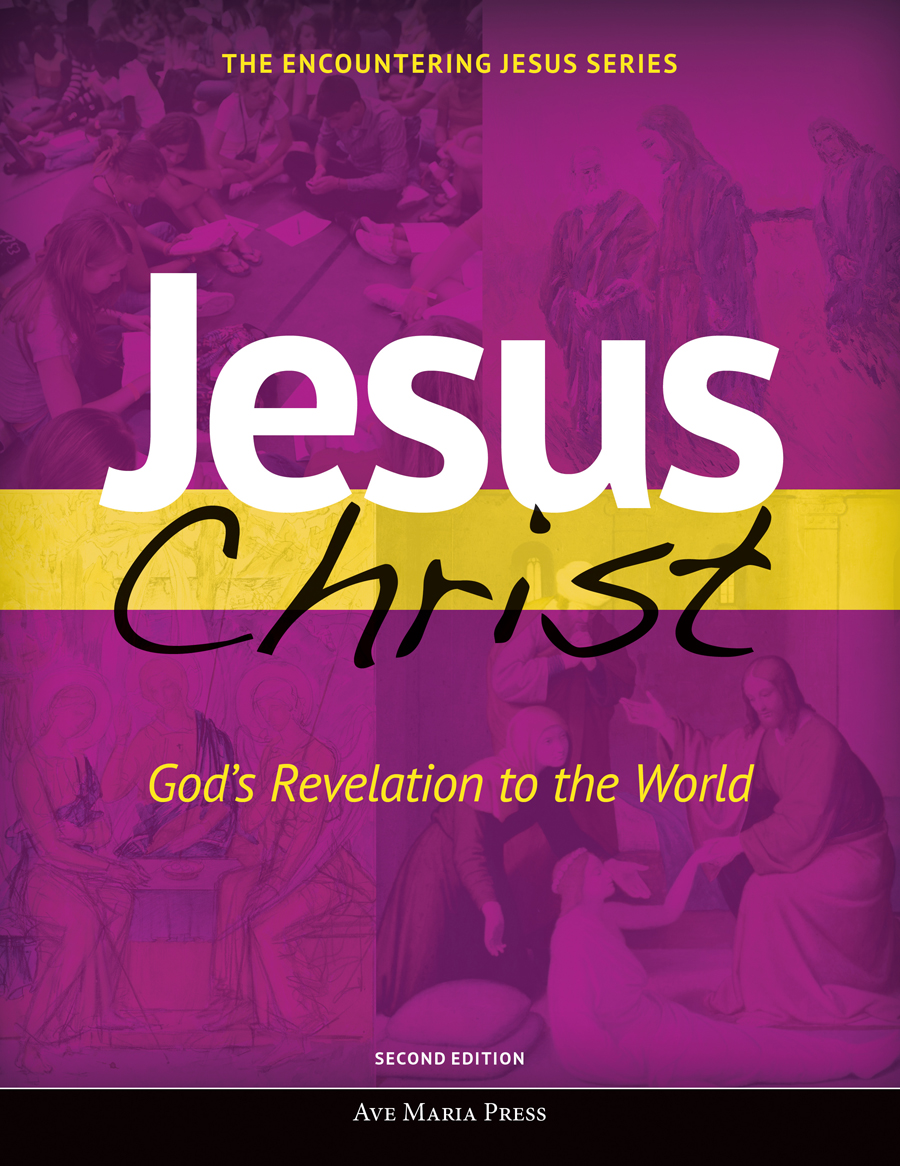 Chapter 8 PowerPoint
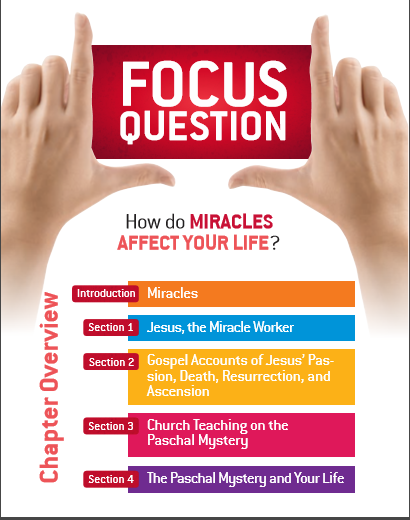 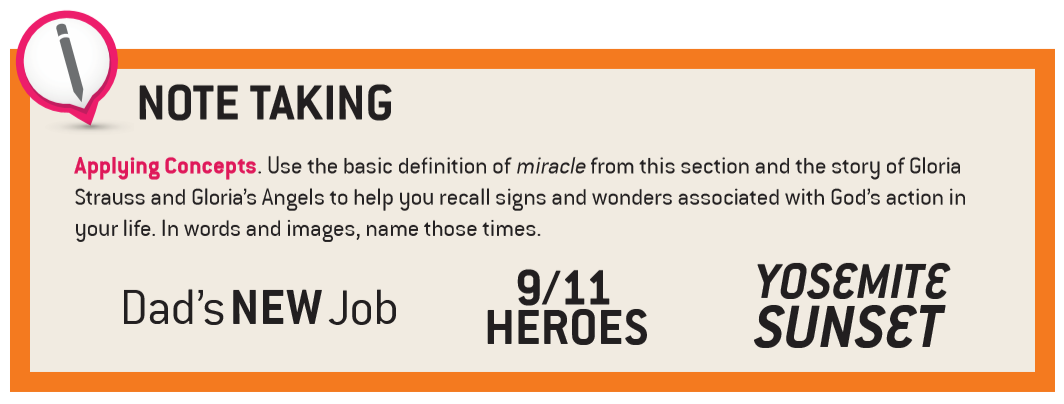 Miracles
Miracle  A powerful sign of God’s Kingdom worked by Jesus.
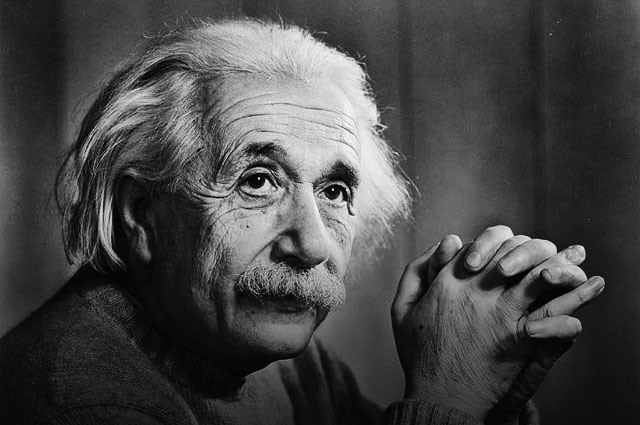 There are only two 
ways to live your life. 
One is as though 
nothing is a miracle. 
The other is as though everything is a miracle.
Albert Einstein
Miracles
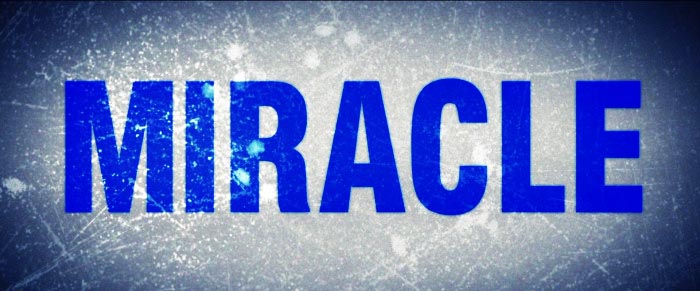 A miracle is undeniable proof of the divine origin of the truth in testimony of which it has been worked. In examining a miracle and its relation to the proof of a truth presented by God, several points should be considered:
     1. Did the occurrence actually  take place?
     2. Was it indeed beyond the power of nature?
     3. Was this miracle worked in support of the truth of          some teaching? 
	      Catholicism & Reason: The Creed  	      and Apologetics, p. 55
Miracles
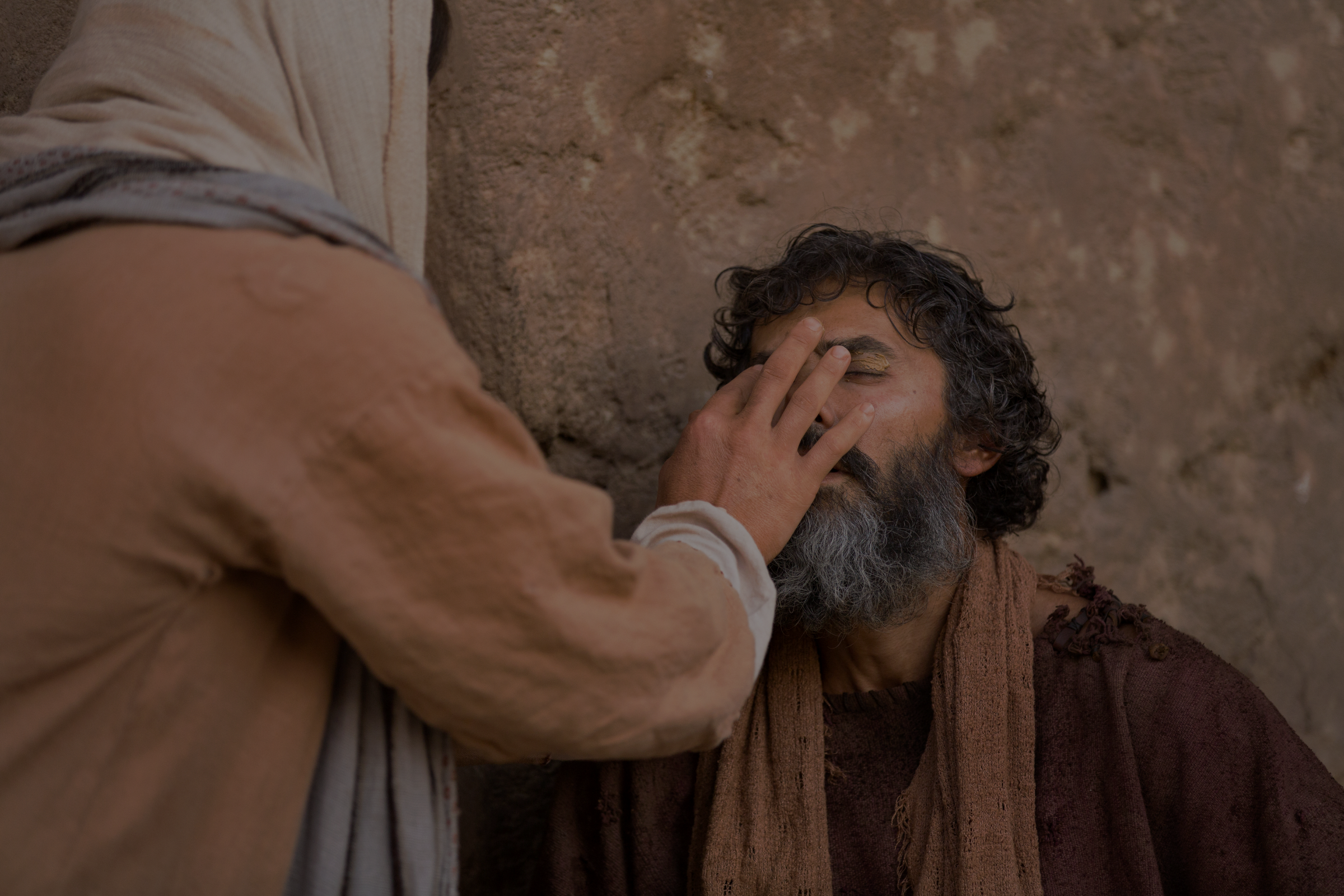 From the Catechism of the Catholic Church

By freeing some individuals from the earthly evils of hunger, injustice, illness and death, Jesus performed messianic signs. Nevertheless he did not come to abolish all evils here below, but to free men from the gravest slavery, sin, which thwarts them in their vocation as God's sons and causes all forms of human bondage (no. 549).
Miracles
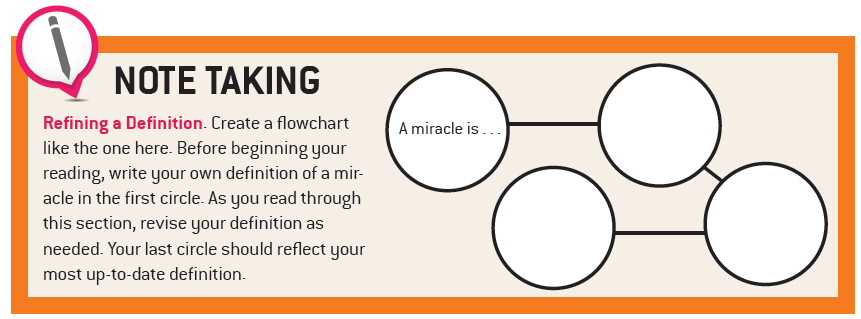 Jesus, the Miracle Worker
Sacrament of the Holy Eucharist
The sacrament commemorating the Last Supper, at which Jesus gave his Apostles his Body and Blood in the form of bread and wine. The source and summit of Christian life, the Eucharist is one of the Sacraments of Initiation. It re-presents, or makespresent, the Lord’s sacrificial Death on the Cross. The word eucharist means “thanksgiving.”
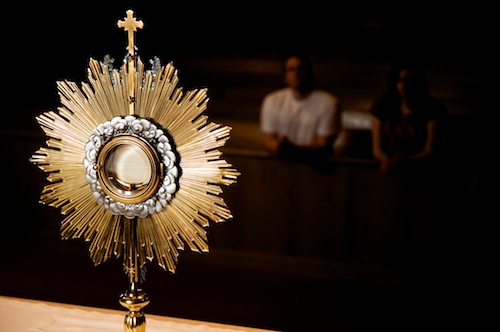 Jesus, the Miracle Worker
The miracles of Jesus demonstrate these truths:
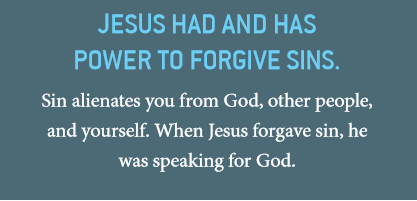 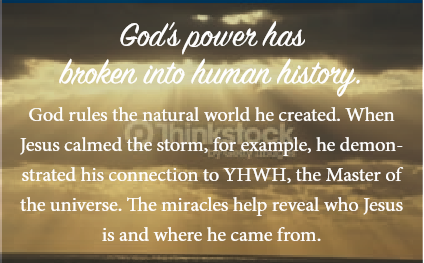 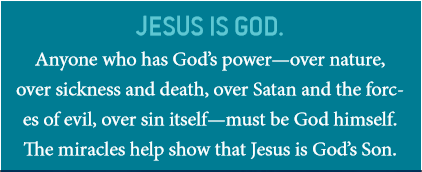 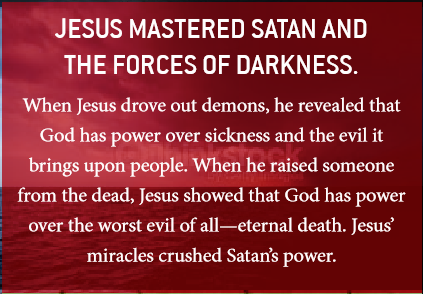 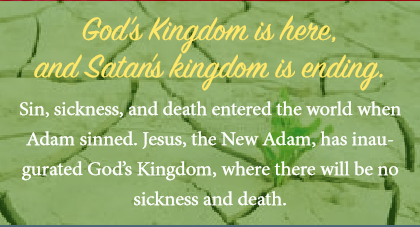 Jesus, the Miracle Worker
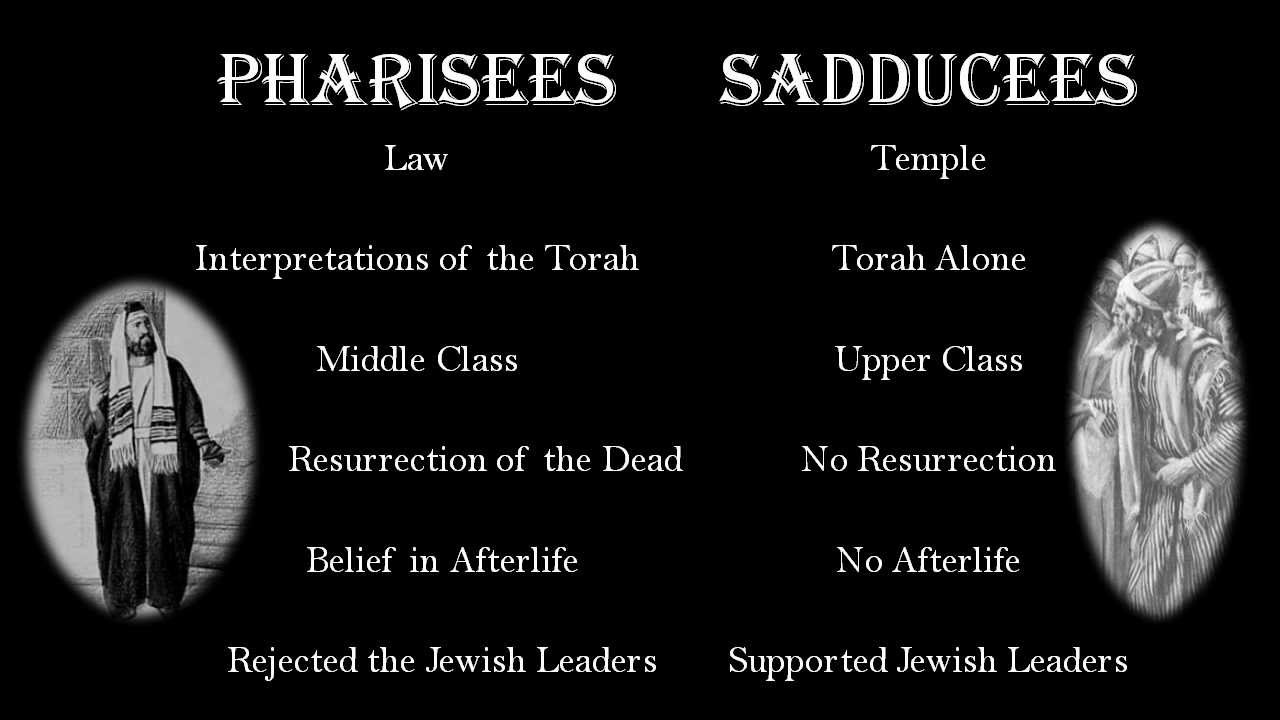 Jesus, the Miracle Worker
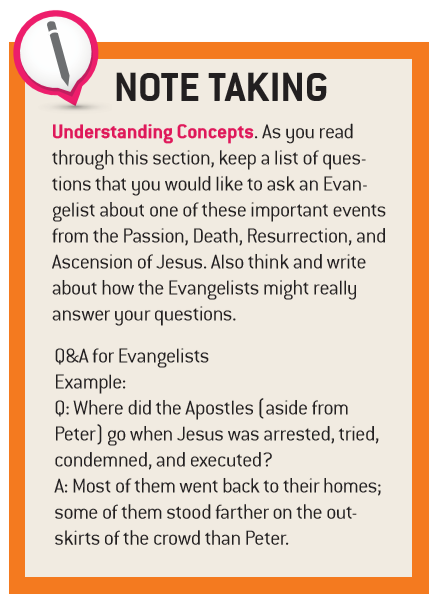 Gospel Accounts of Jesus Death & Resurrection
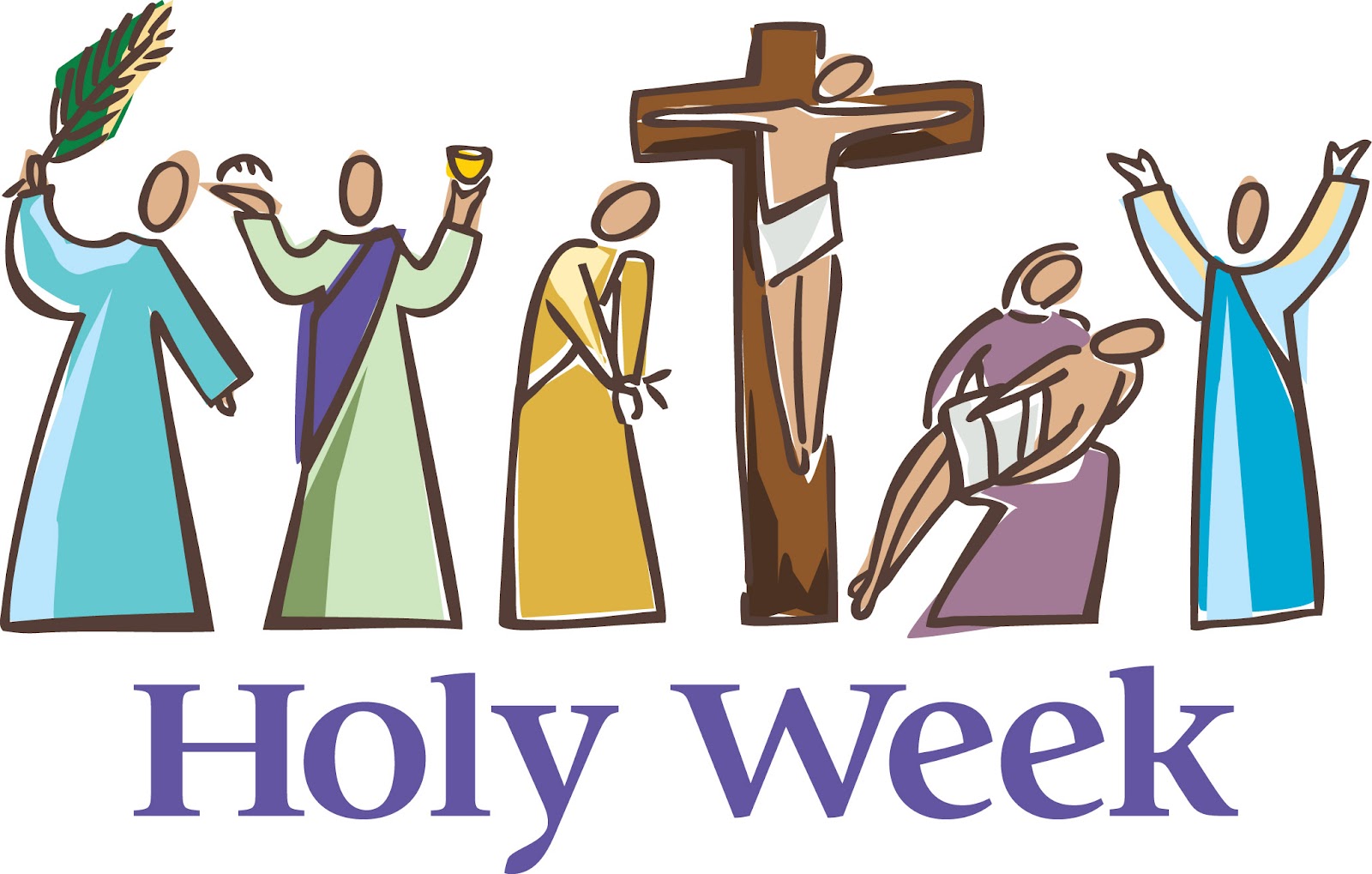 Gospel Accounts of Jesus Death & Resurrection
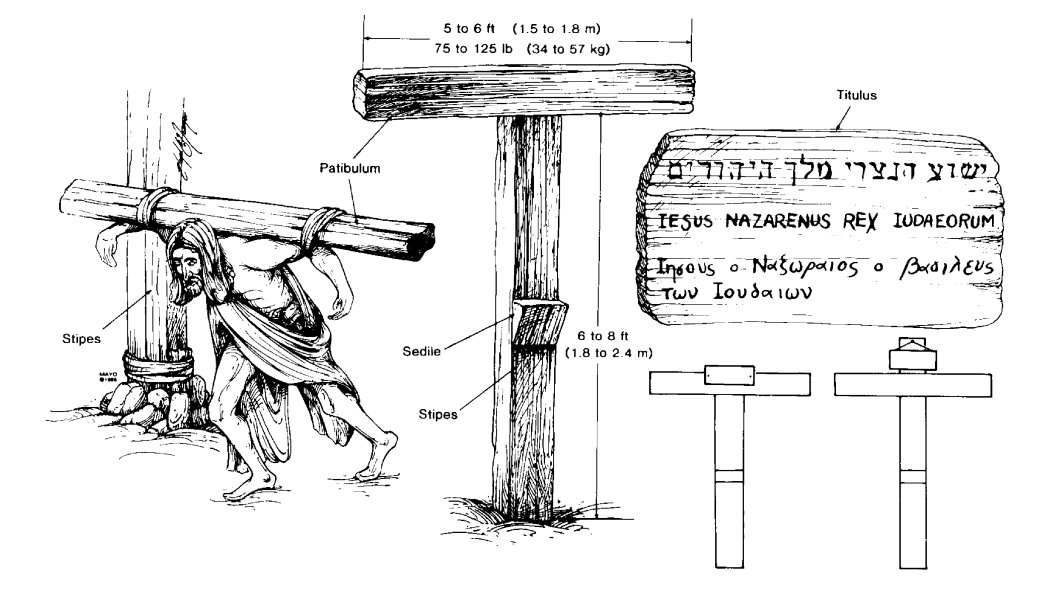 Left, victim carrying crossbar (patibulum) to site of upright post (stipes). Center, Low Tau cross (crux commissa), commonly used by Romans at time of Christ. Upper right, Rendition of Jesus' titulus with name and crime : “Jesus of Nazareth, King of the Jews” written in Hebrew, Latin, and Greek. Lower right, possible methods for attaching tittles to Tau cross (left) and Latin cross (right).
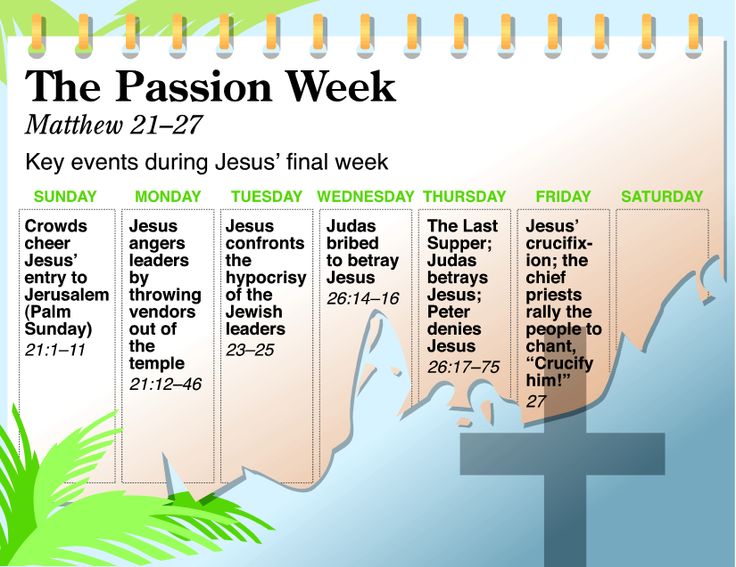 Gospel Accounts of Jesus Death & Resurrection
Sanhedrin  The seventy-one-member supreme legislative and judicial body of the Jewish people during Jesus’ life on earth. Many of its members were Sadducees.
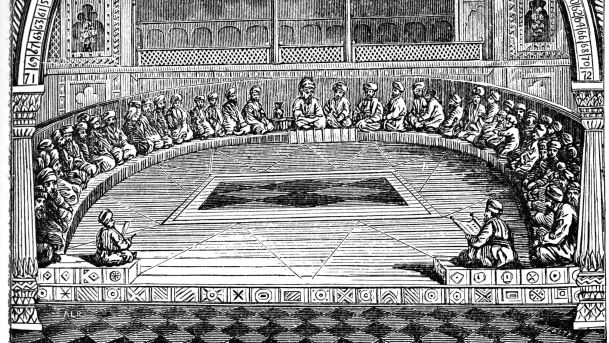 Gospel Accounts of Jesus Death & Resurrection
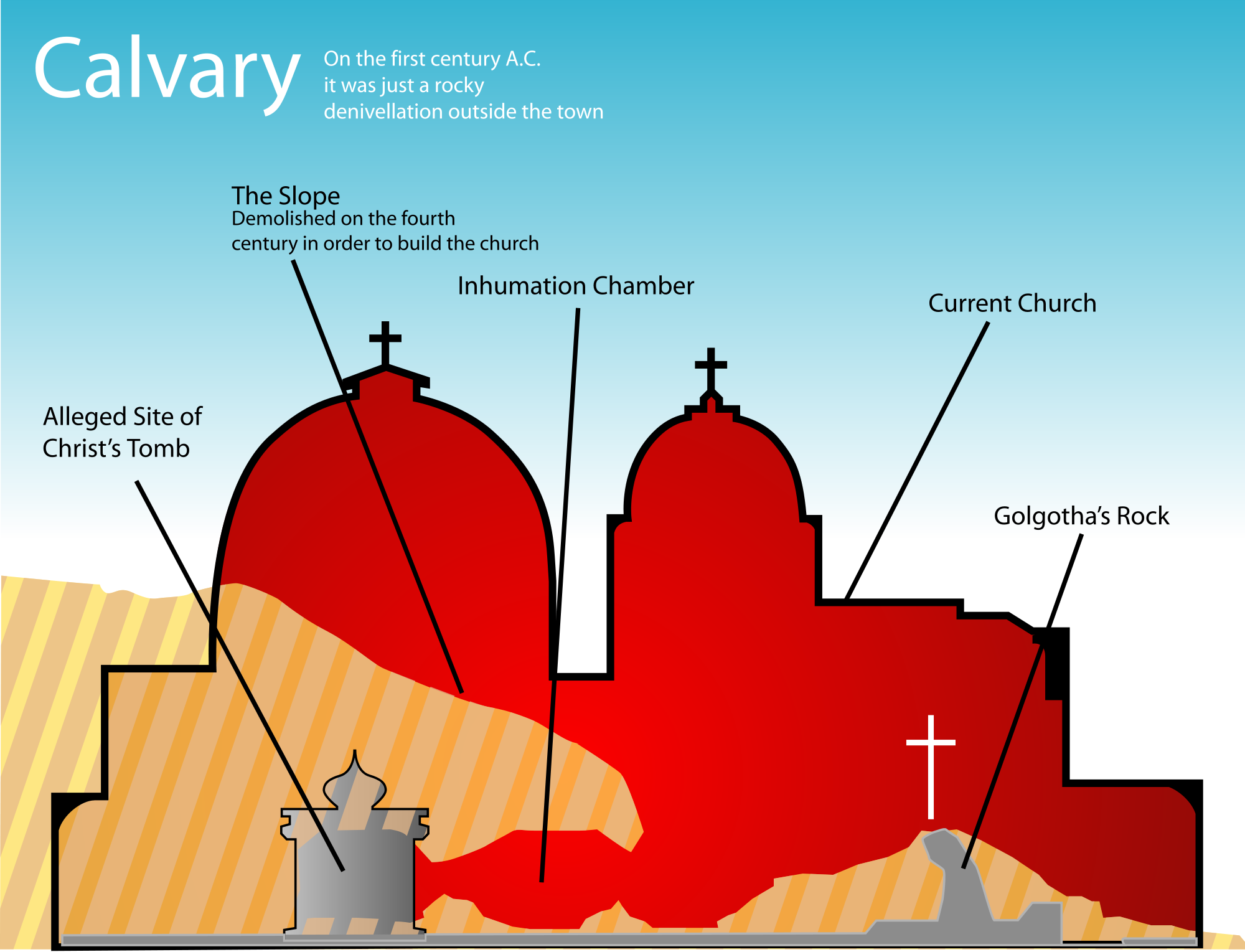 Gospel Accounts of Jesus Death & Resurrection
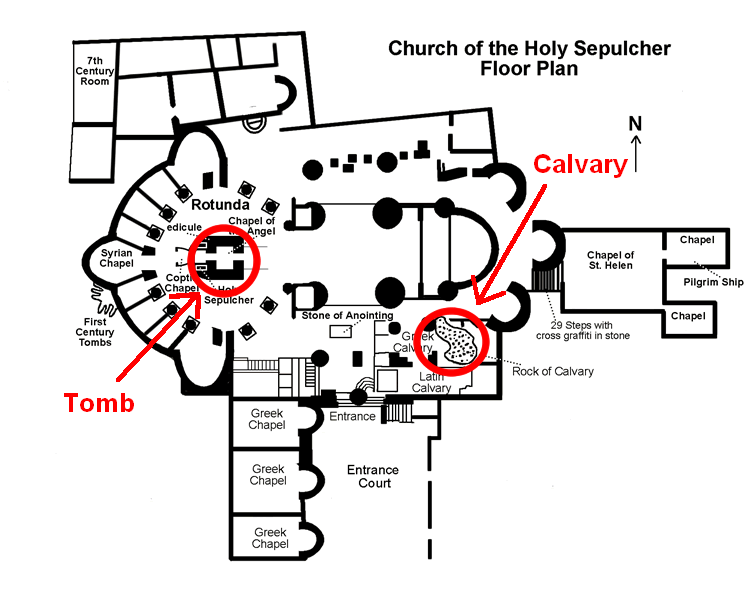 Gospel Accounts of Jesus Death & Resurrection
Gospel Accounts of Jesus Death & Resurrection
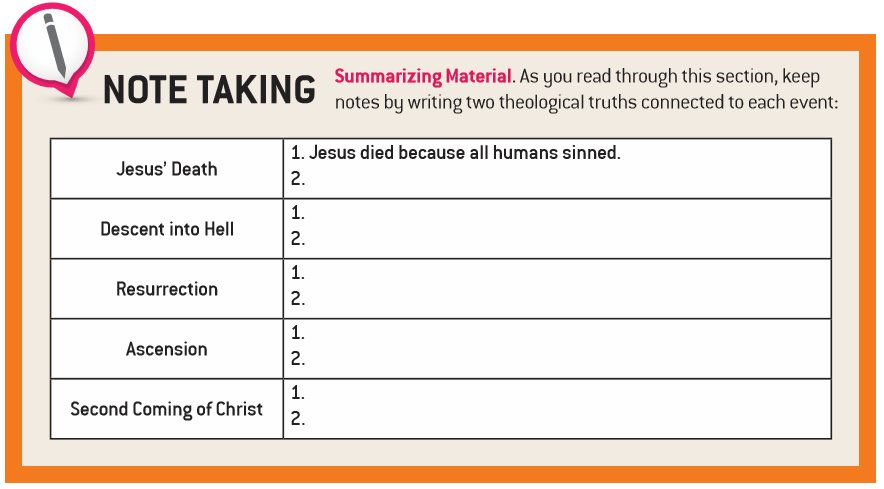 Church Teaching on the Paschal Mystery
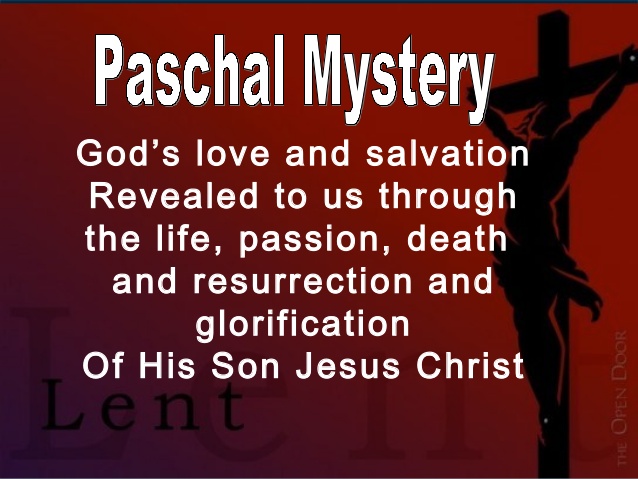 Church Teaching on the Paschal Mystery
The divine plan, the Paschal Mystery, was accomplished for all time by the redemptive Passion, Death, Resurrection, and Ascension of Jesus Christ. The Paschal Mystery is at the center of the Good News that the Apostles, and the Church after them, needed to proclaim to the world. The Paschal Mystery of Christ’s sacrifice repaired the broken relationship between God and humans in the New Covenant. p. 240
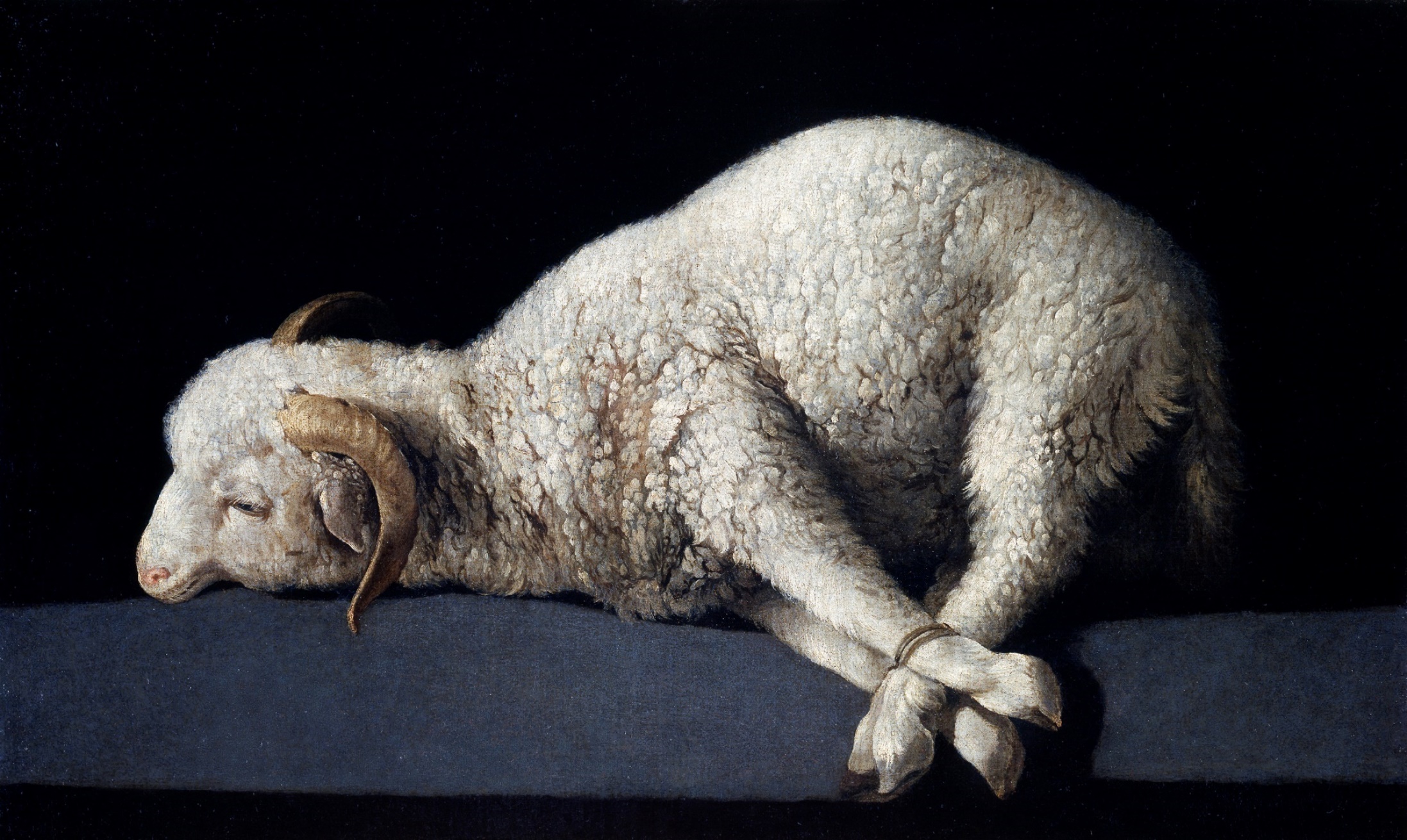 Church Teaching on the Paschal Mystery
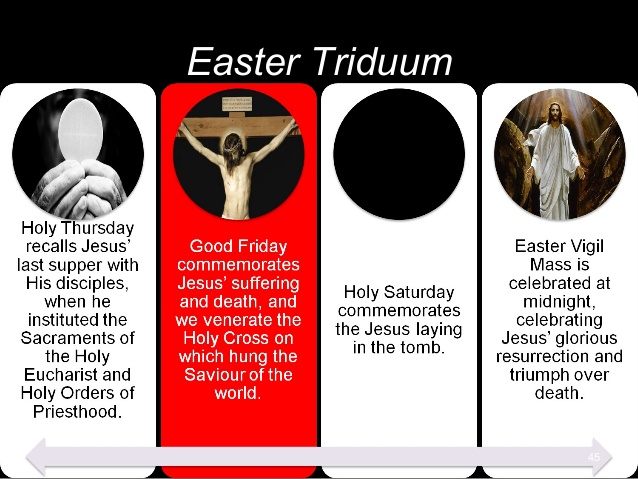 Church Teaching on the Paschal Mystery
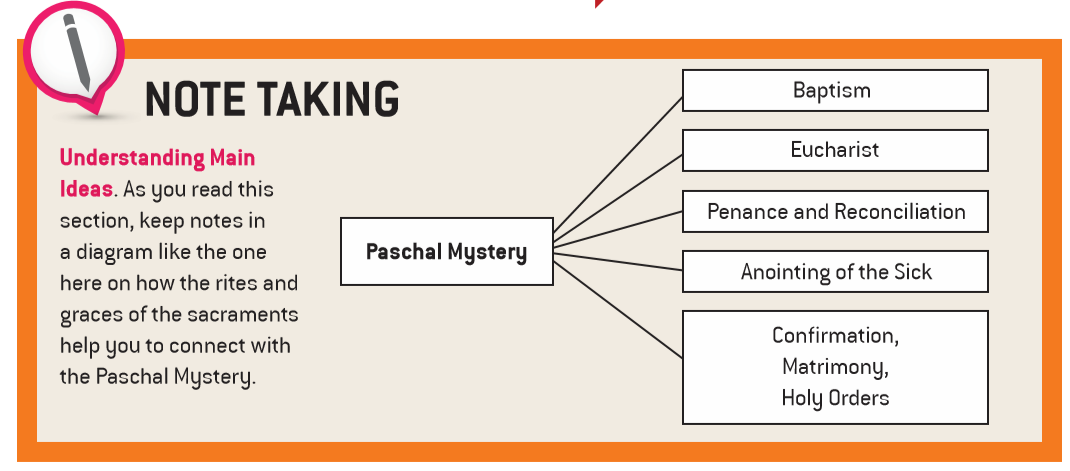 The Paschal Mystery and Your Life
Catechism of the Catholic Church 

The seven sacraments touch all the stages and all the important moments of Christian life: they give birth and increase, healing and mission to the Christian's life of faith. There is thus a certain resemblance between the stages of natural life and the stages of the spiritual life. (1210)
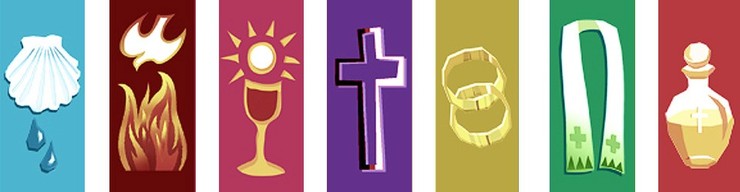 The Paschal Mystery and Your Life
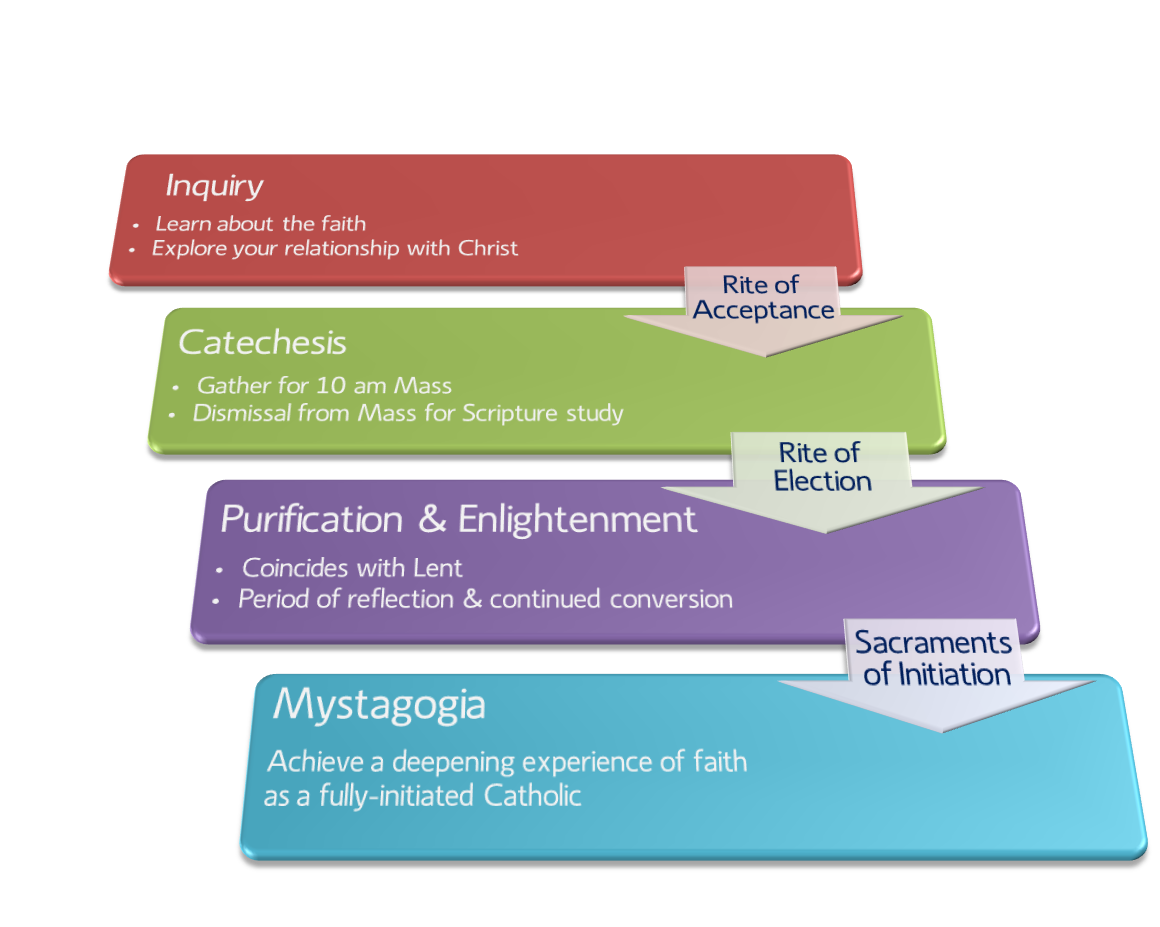 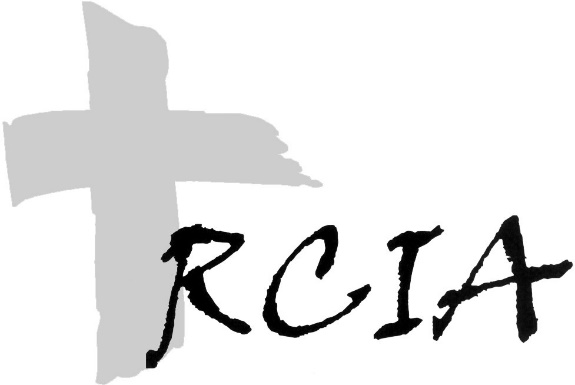 The Paschal Mystery and Your Life
The Seven Sacraments
The Paschal Mystery and Your Life
The Seven Sacraments
The Paschal Mystery and Your Life
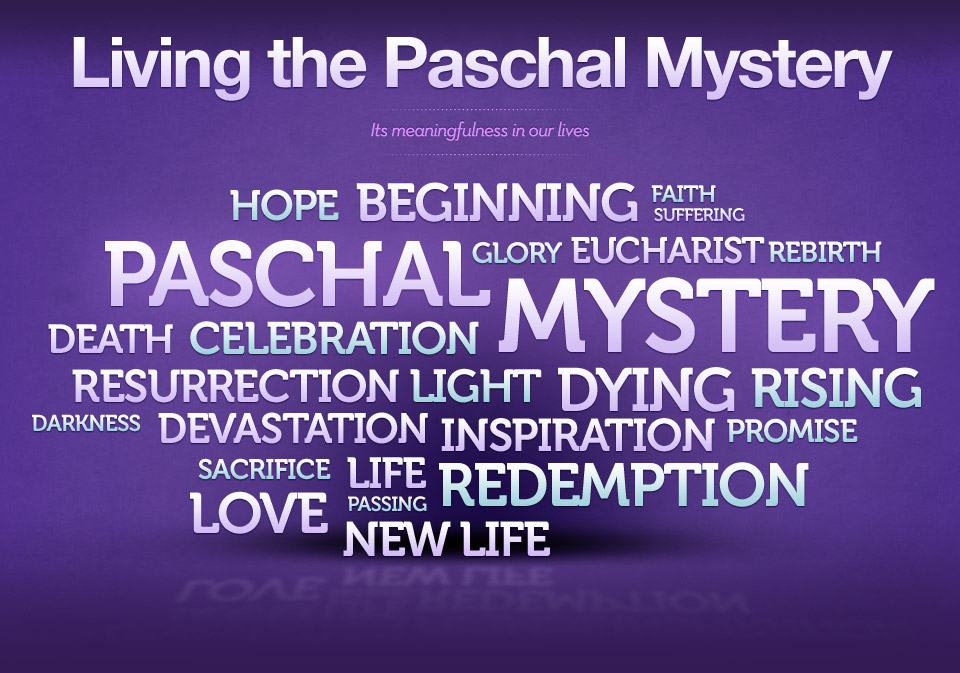 The Paschal Mystery and Your Life
Endnotes

Quotations from Sacred Scripture come from the New American Bible, Revised Edition (NABRE)   http://wwwmigrate.usccb.org/bible/

Quotations from the Catechism of the Catholic Church http://www.vatican.va/archive/ENG0015/_INDEX.HTM

Quotations from Documents of the Second Vatican Council http://www.vatican.va/archive/hist_councils/ii_vatican_council/index.htm

Catholicism & Reason: The Creed and Apologetics, Hayes, C.R. Publications, 2009.